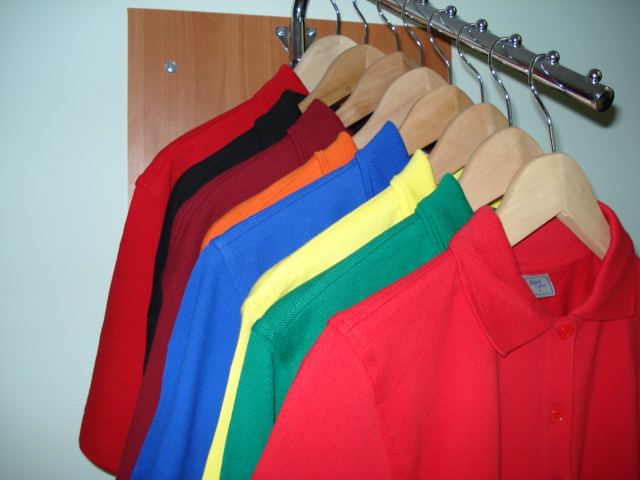 Clothes
dress
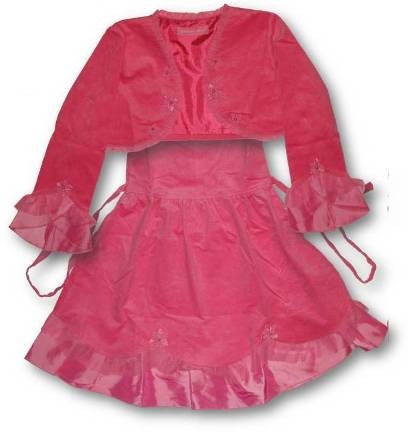 skirt
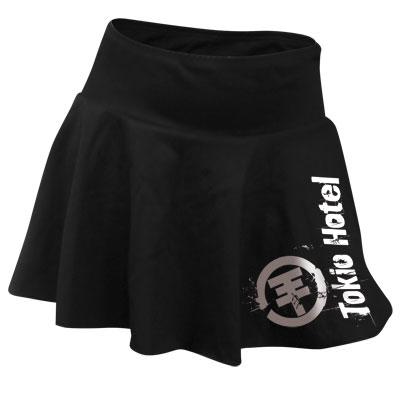 blouse
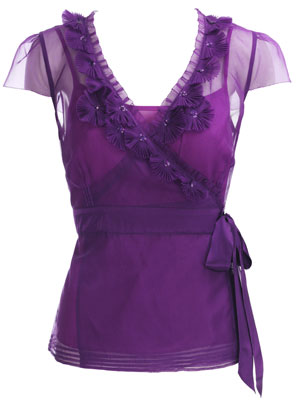 shirt
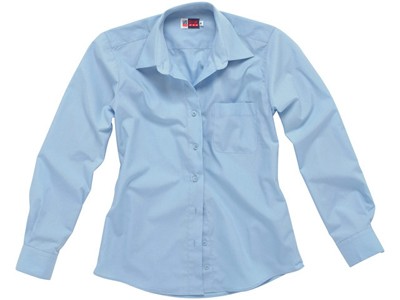 T-shirt
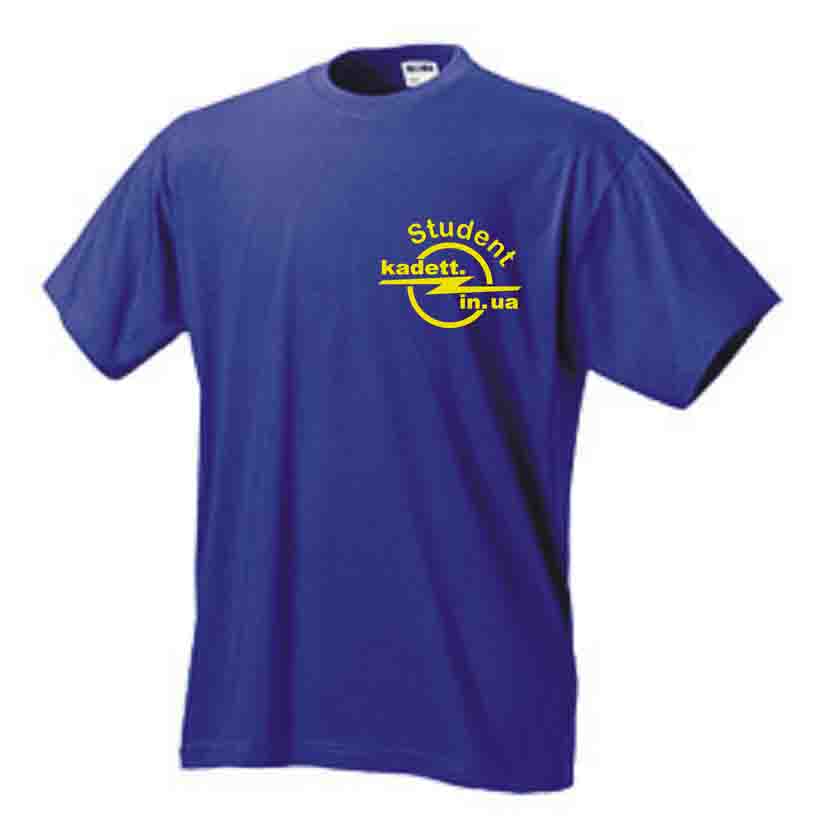 sweater
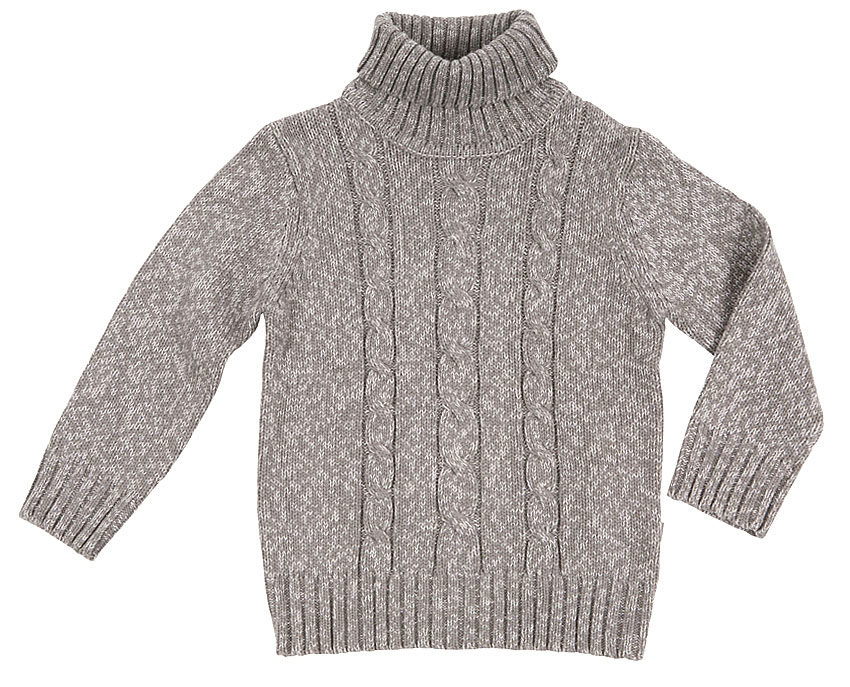 trousers
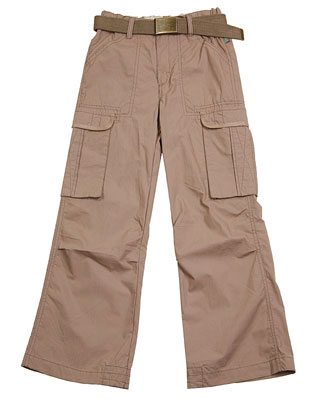 jeans
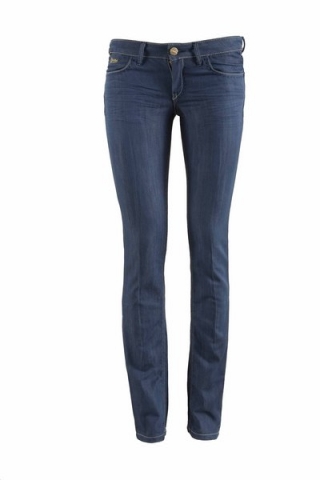 shorts
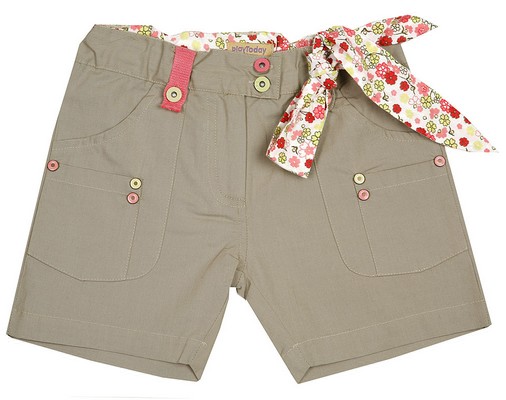 suit
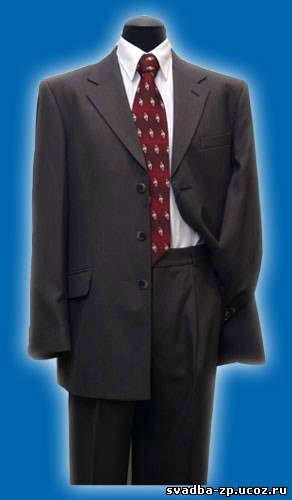 tie
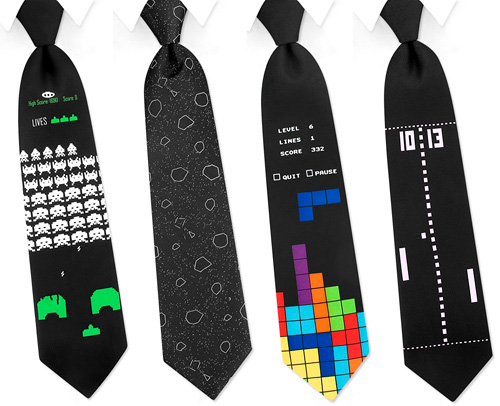 jacket
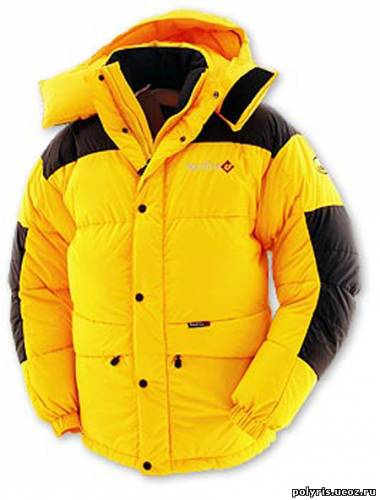 coat
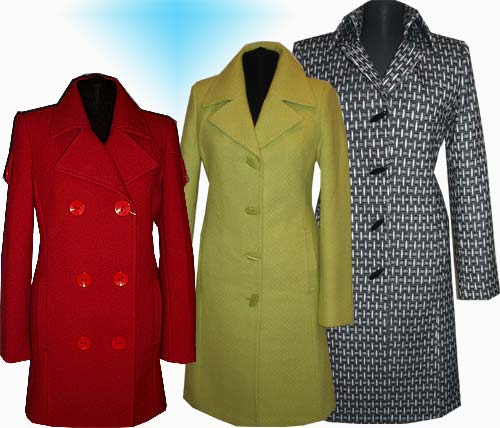 raincoat
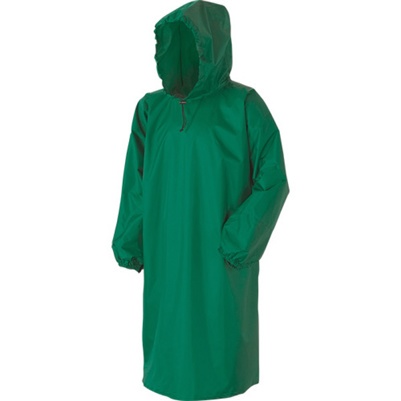 shoes
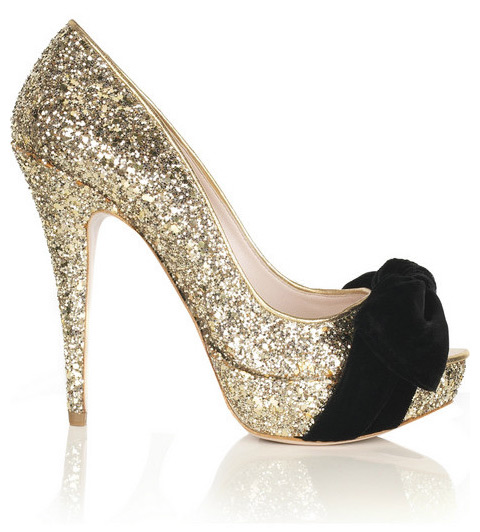 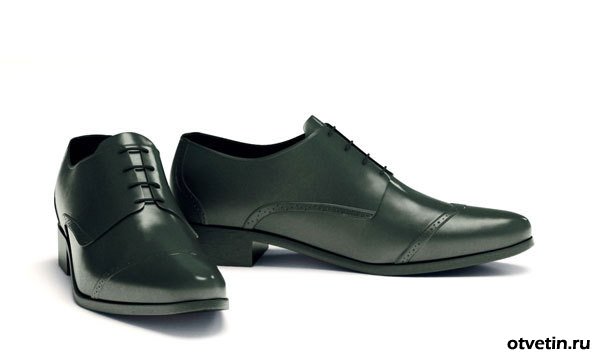 boots
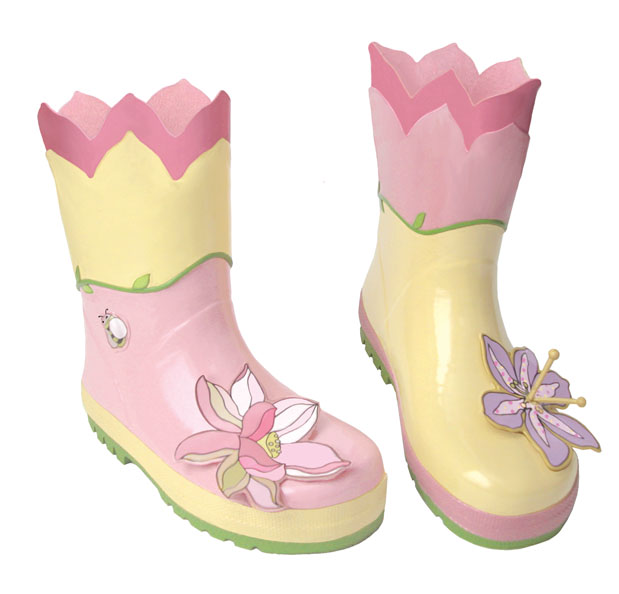 high boots
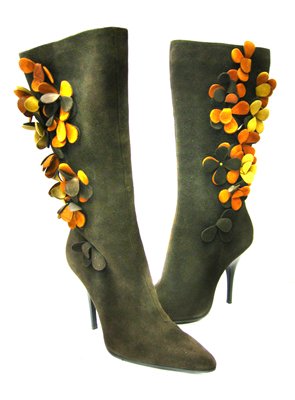 trainers
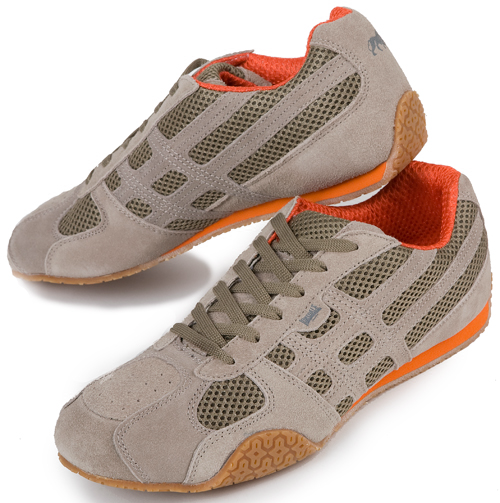 scarf
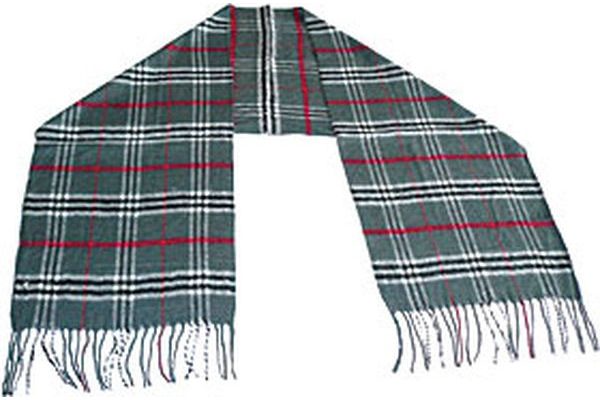 hat
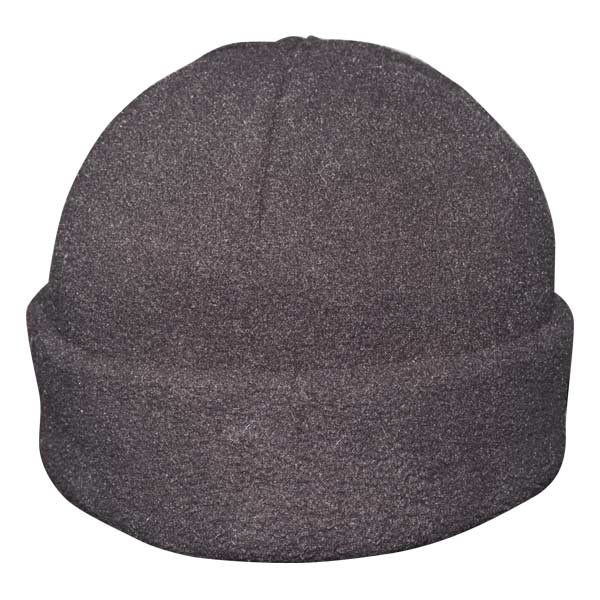 hat
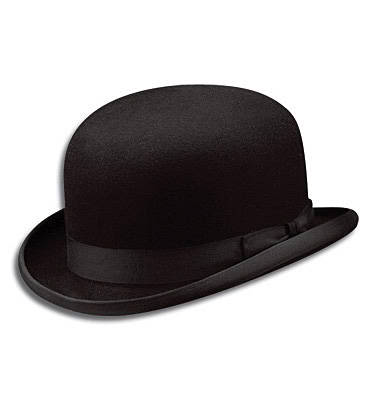 cap
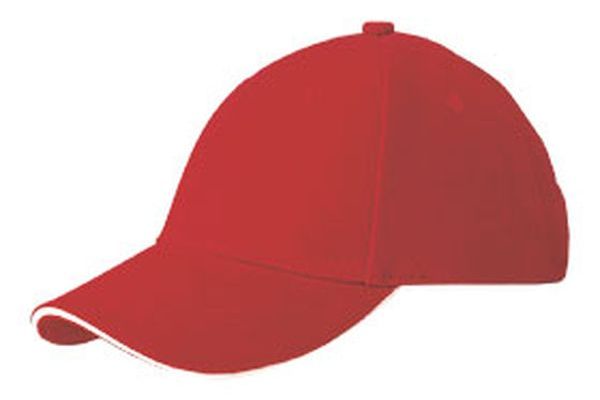 mittens
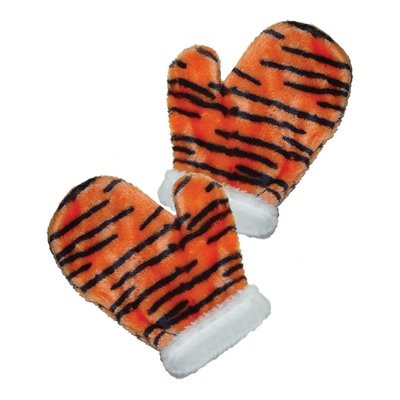 gloves
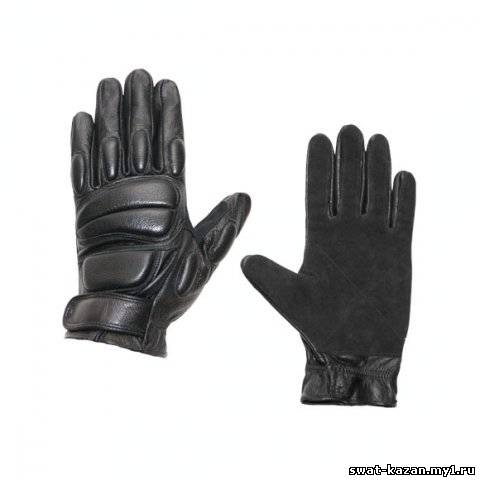 socks
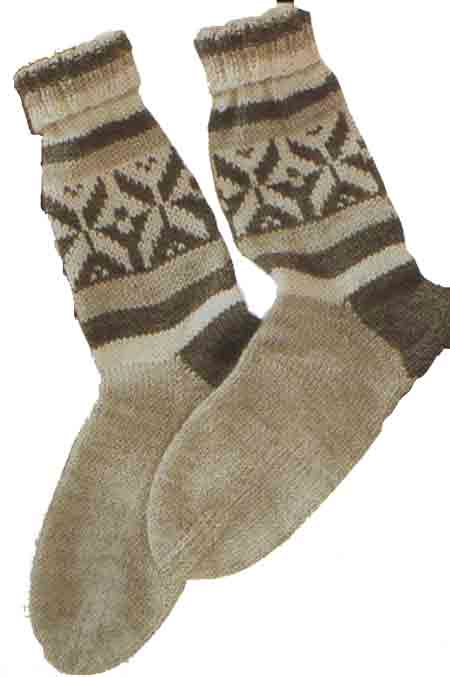 tights
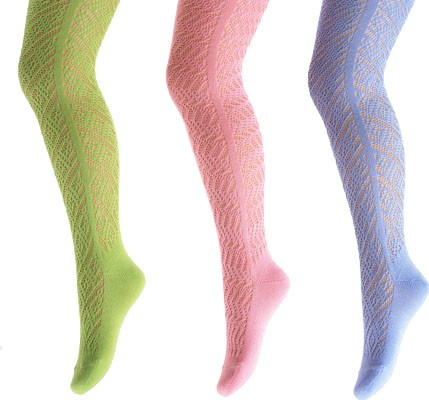 stockings
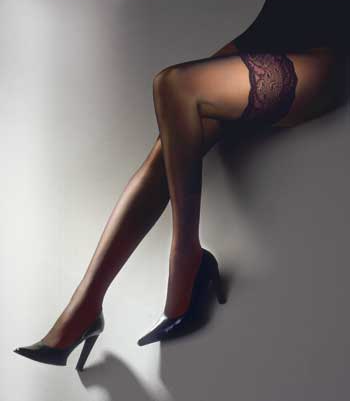